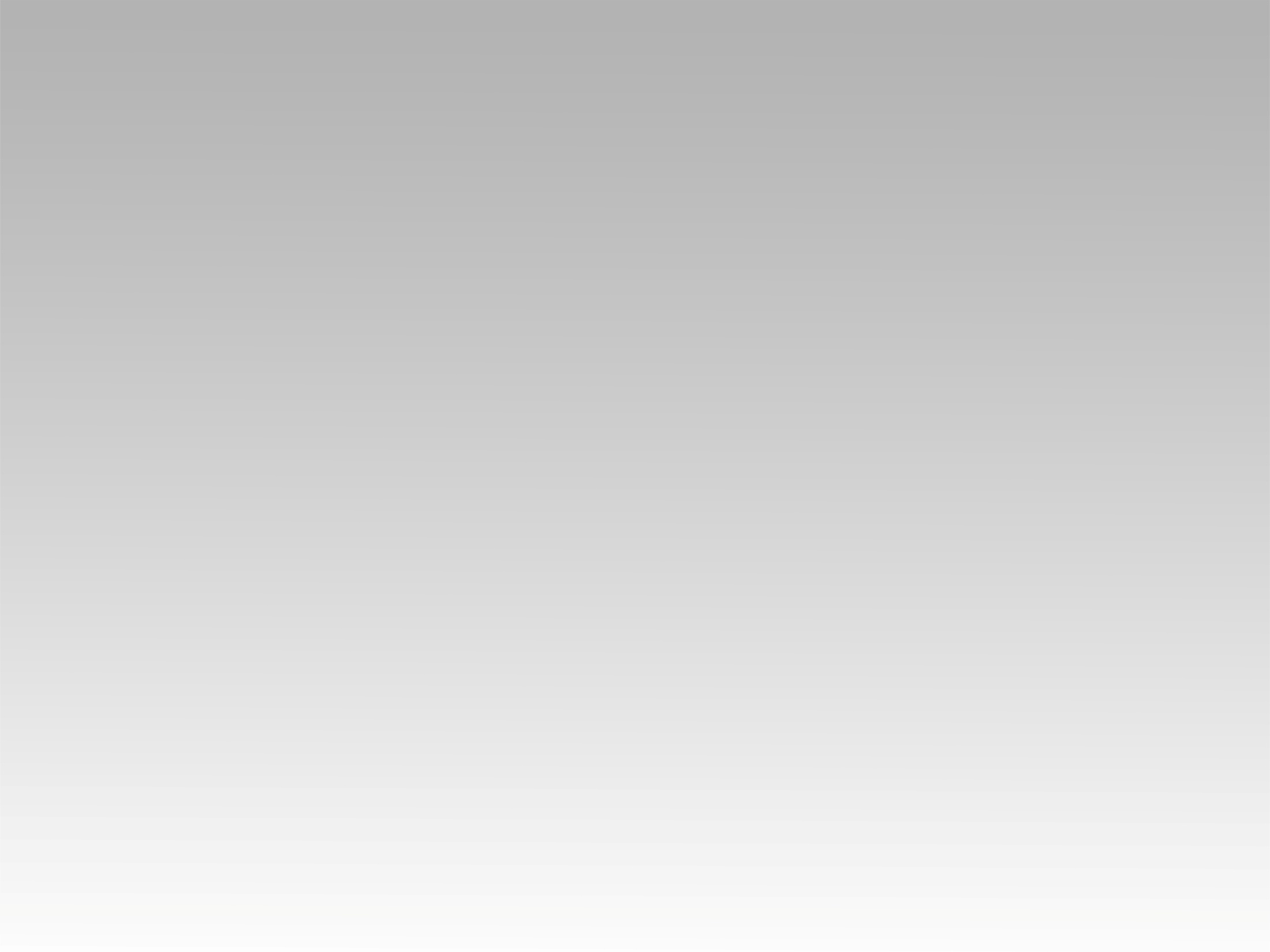 ترنيمة 
جربت ابعد عن يسوع
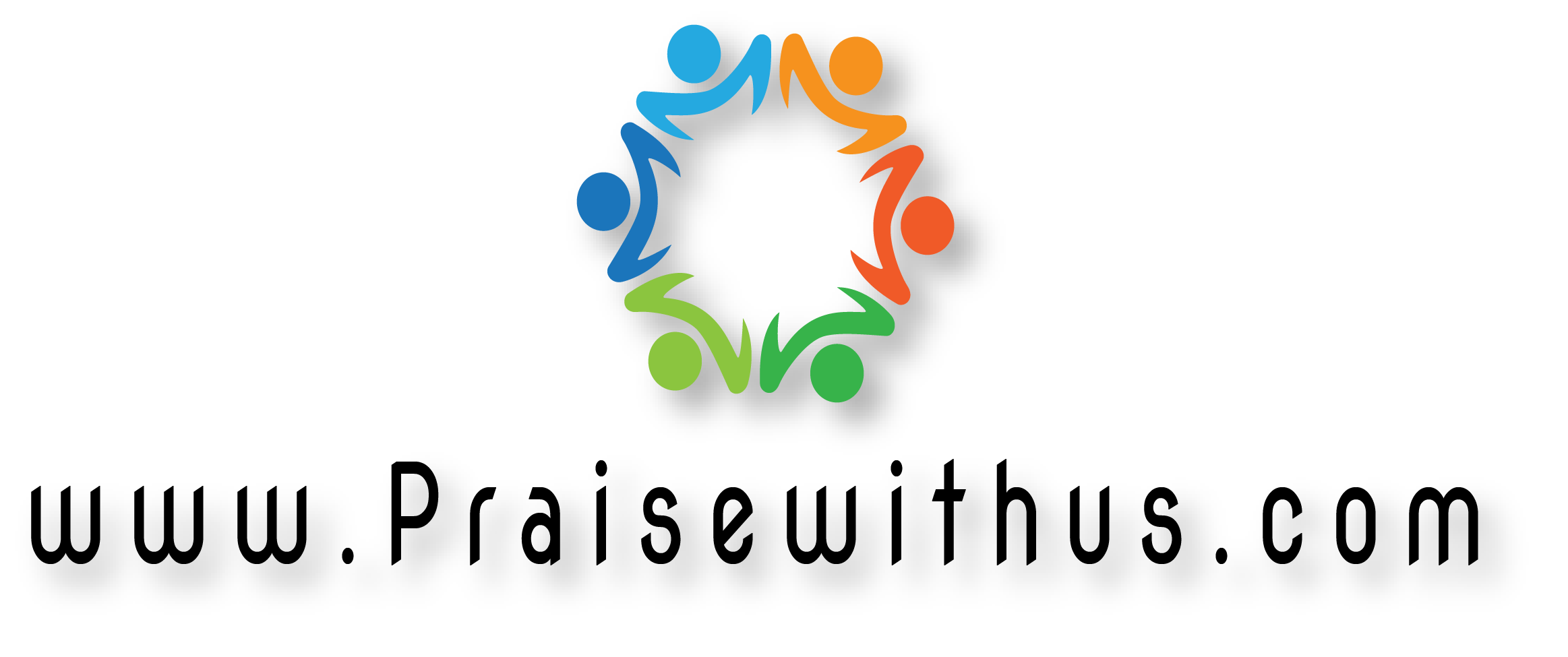 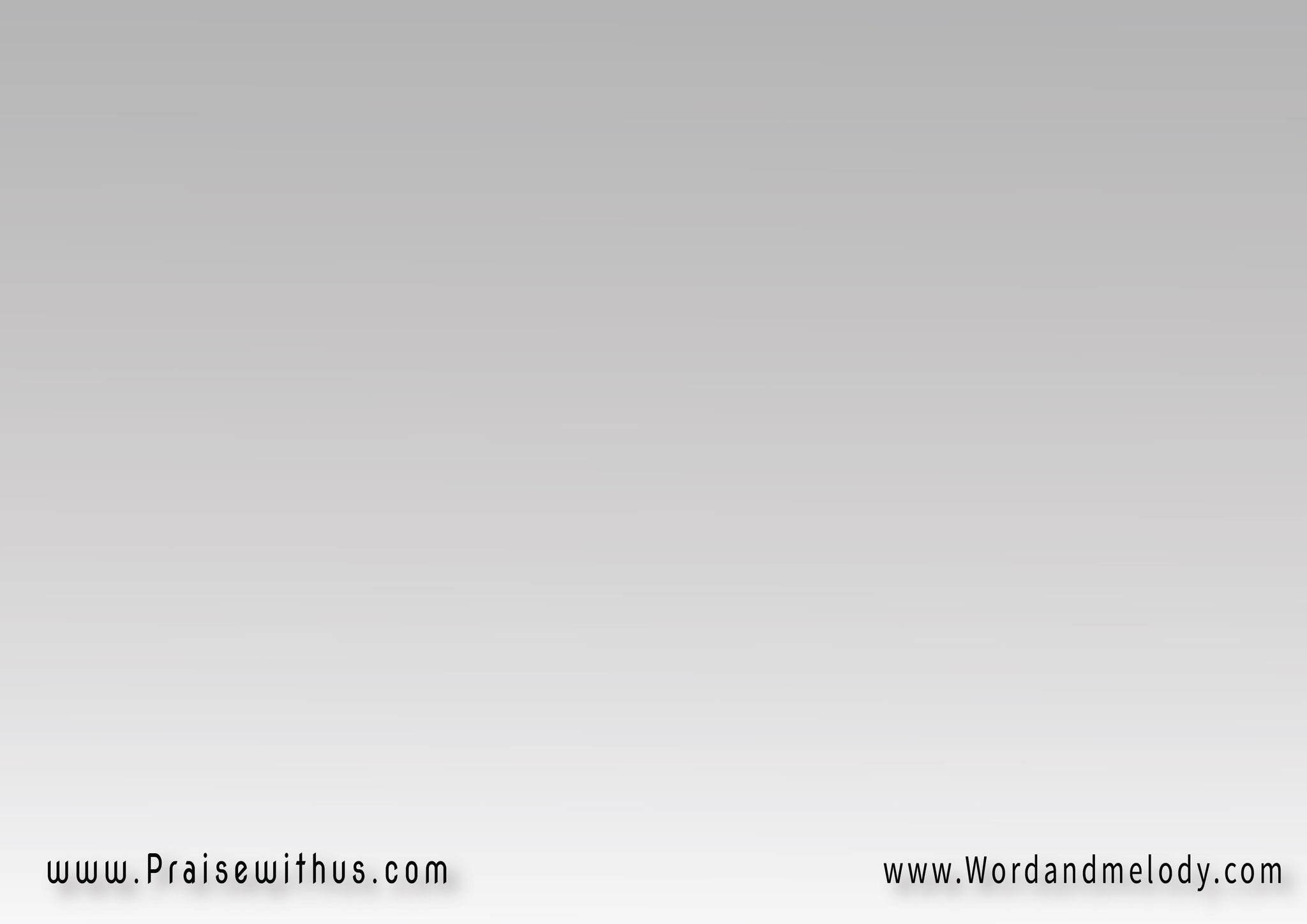 1- 
جربت ابعد عن يسوع 
أعيش حياة أخترتها   
لكن لقيت انو الحياة 
من غير يسوع متعثرة
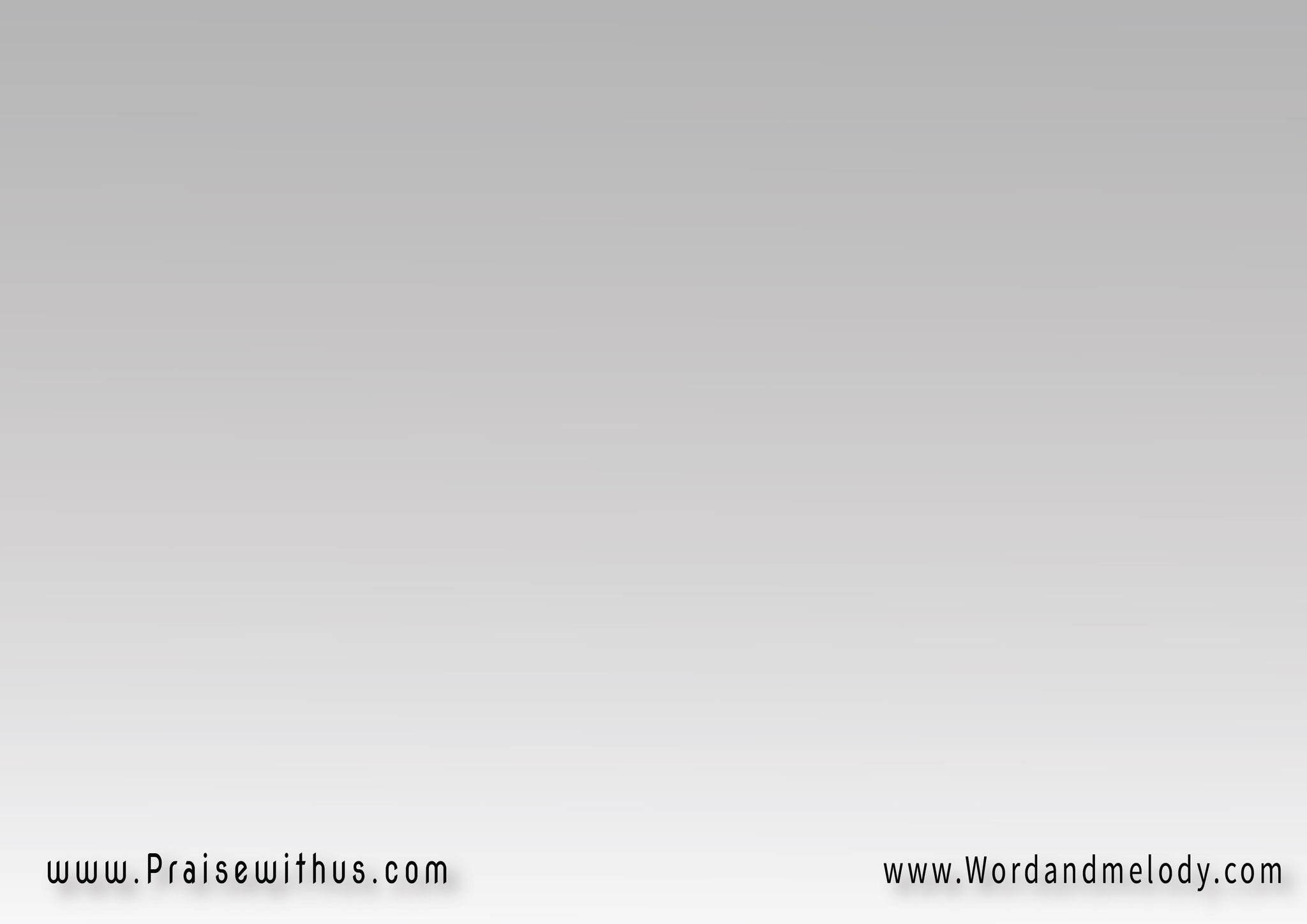 رجعت ندمان لخطاي 
تعبانة من قيد الشقی
لقيت يسوع فاتح إيديه
 في موج عنيد كان طوق نجاة
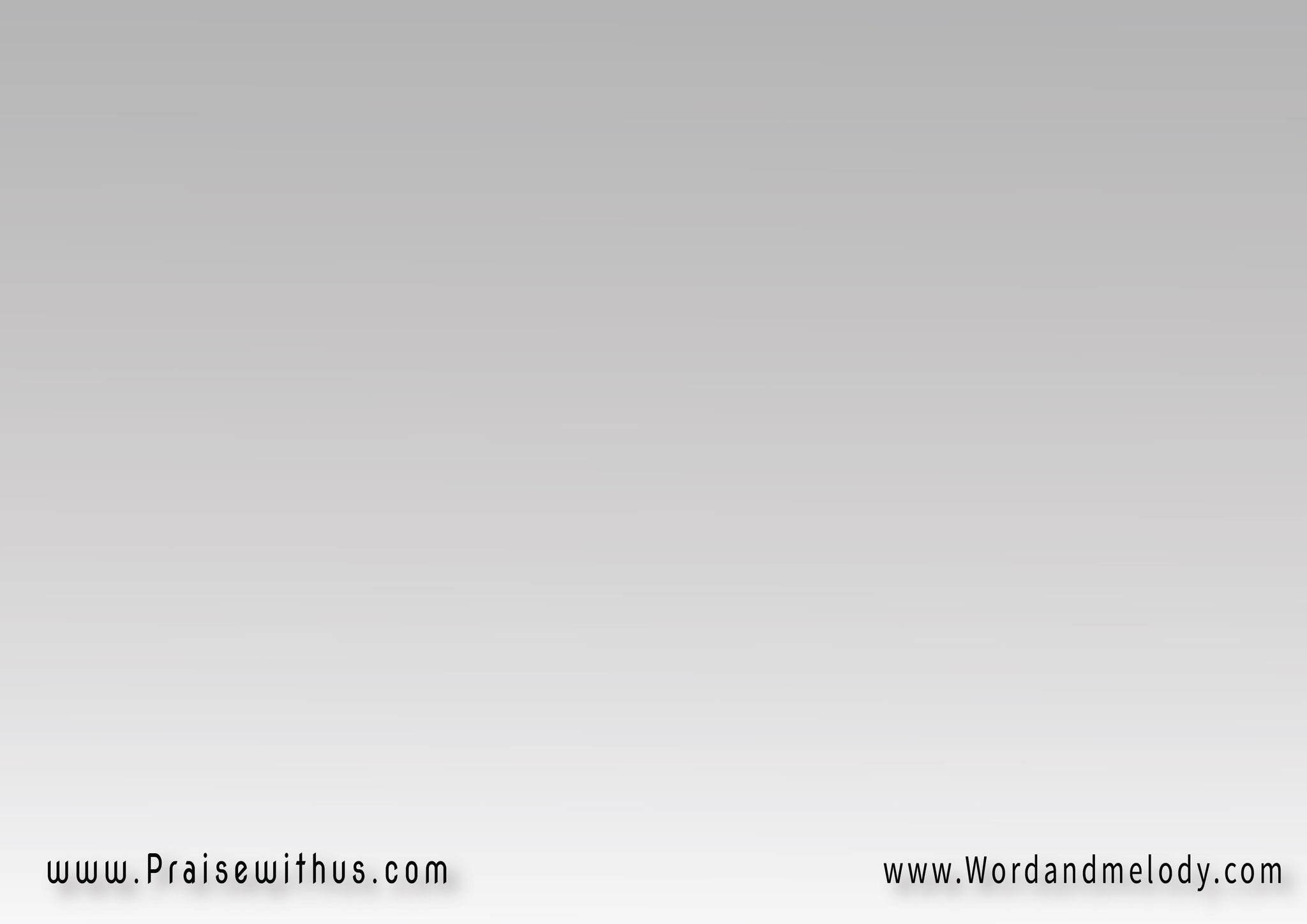 2- 
لو مرة فكرت ولقيت
 يمكن حياتك ترسما 
أتأكد إنك غير يسوع 
مابتلقی زول بيلونا
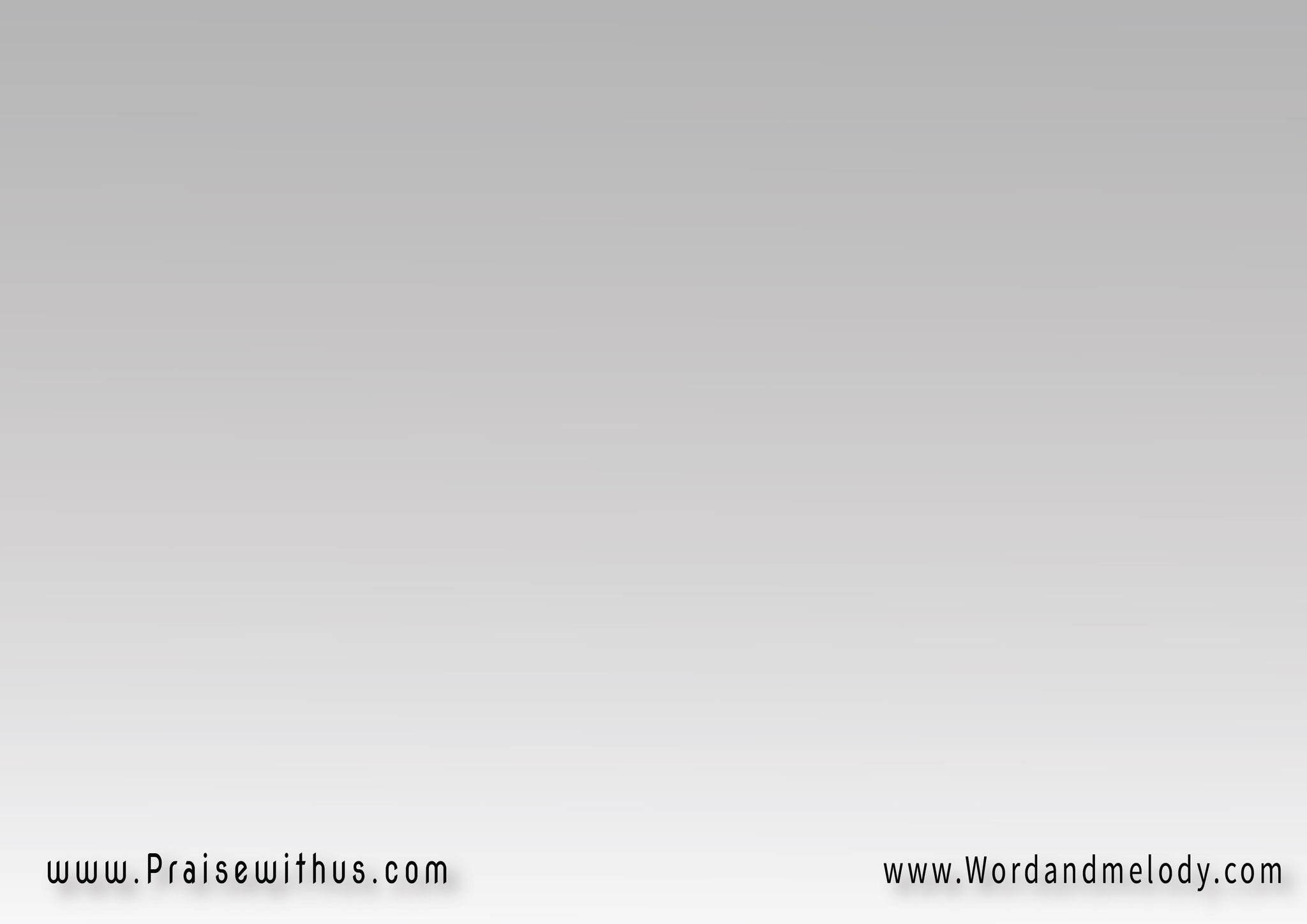 رسام بيعبر عننا 
عن حزننا وعن غمنا 
عن كيف يلم كل القلوب 
ولحضرة الله يرجعا
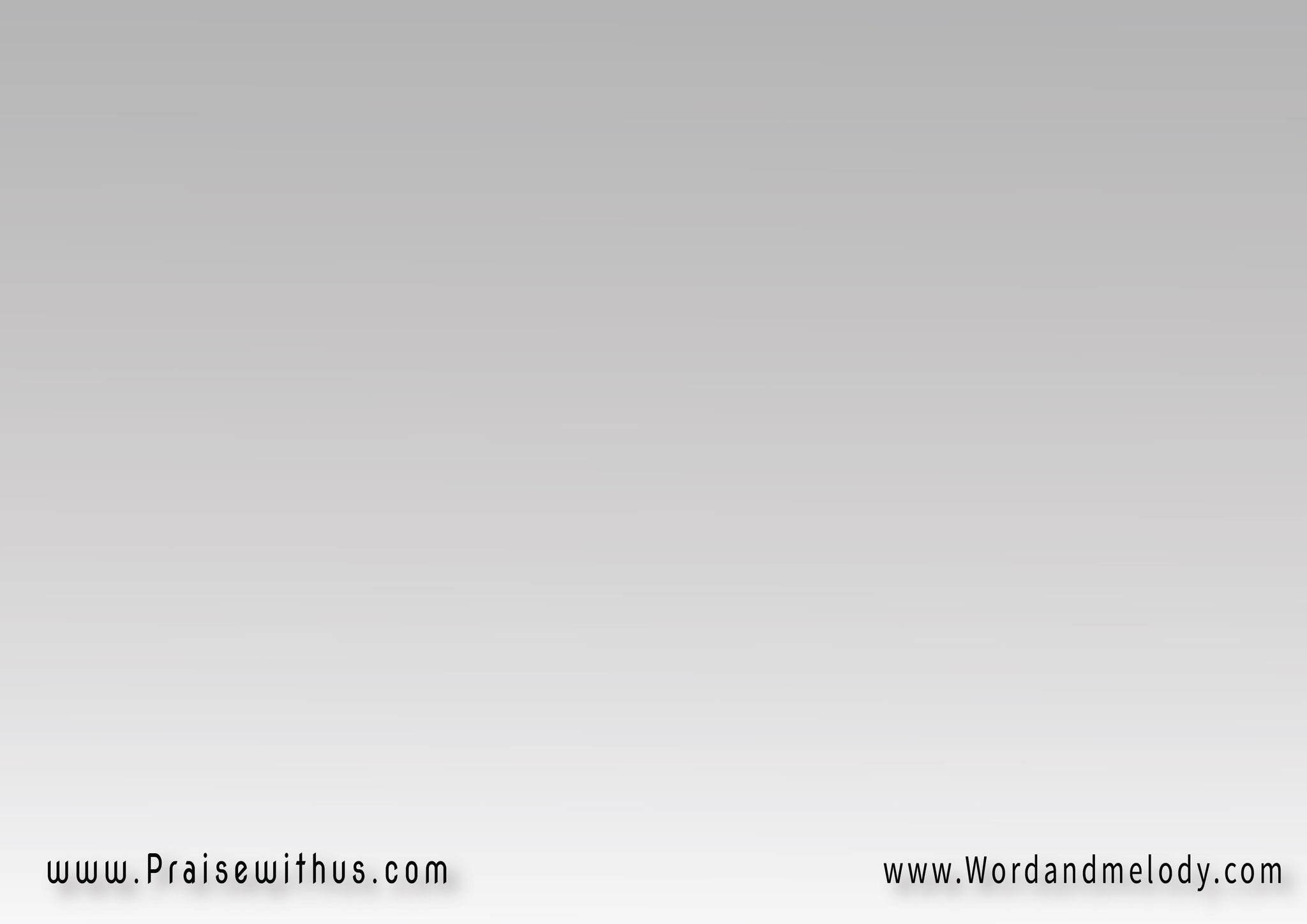 3- 
جربت ألوان البشر
 كان حبهم في يوم 
زي ما السراب بيكبر ويطول    ويروحك من غير وصول
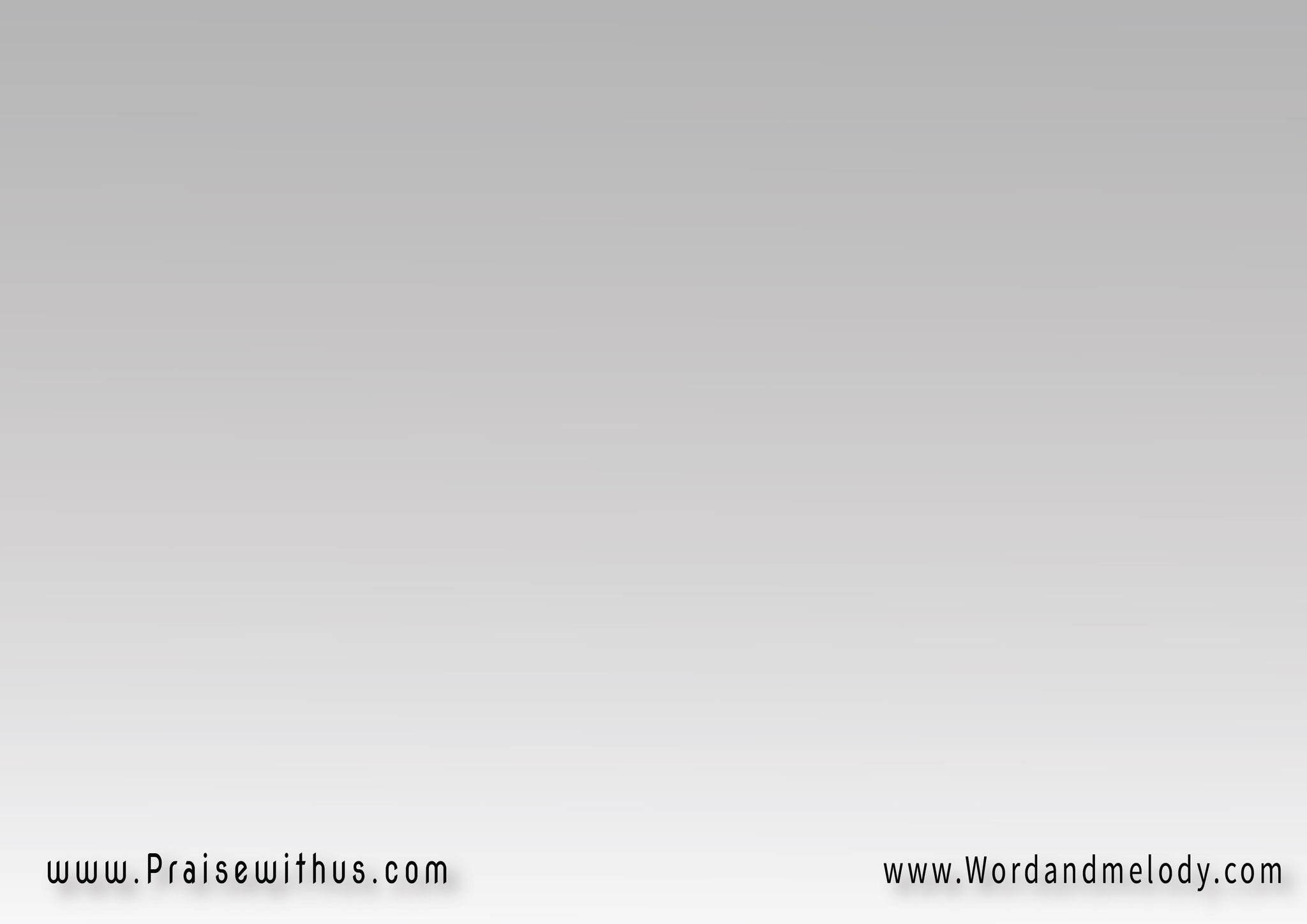 رجعت ندمان بخطاي 
ودموعي في خدي بتقول
عشمان يسوع في رحمتك  
في حبك الدفاق يطول
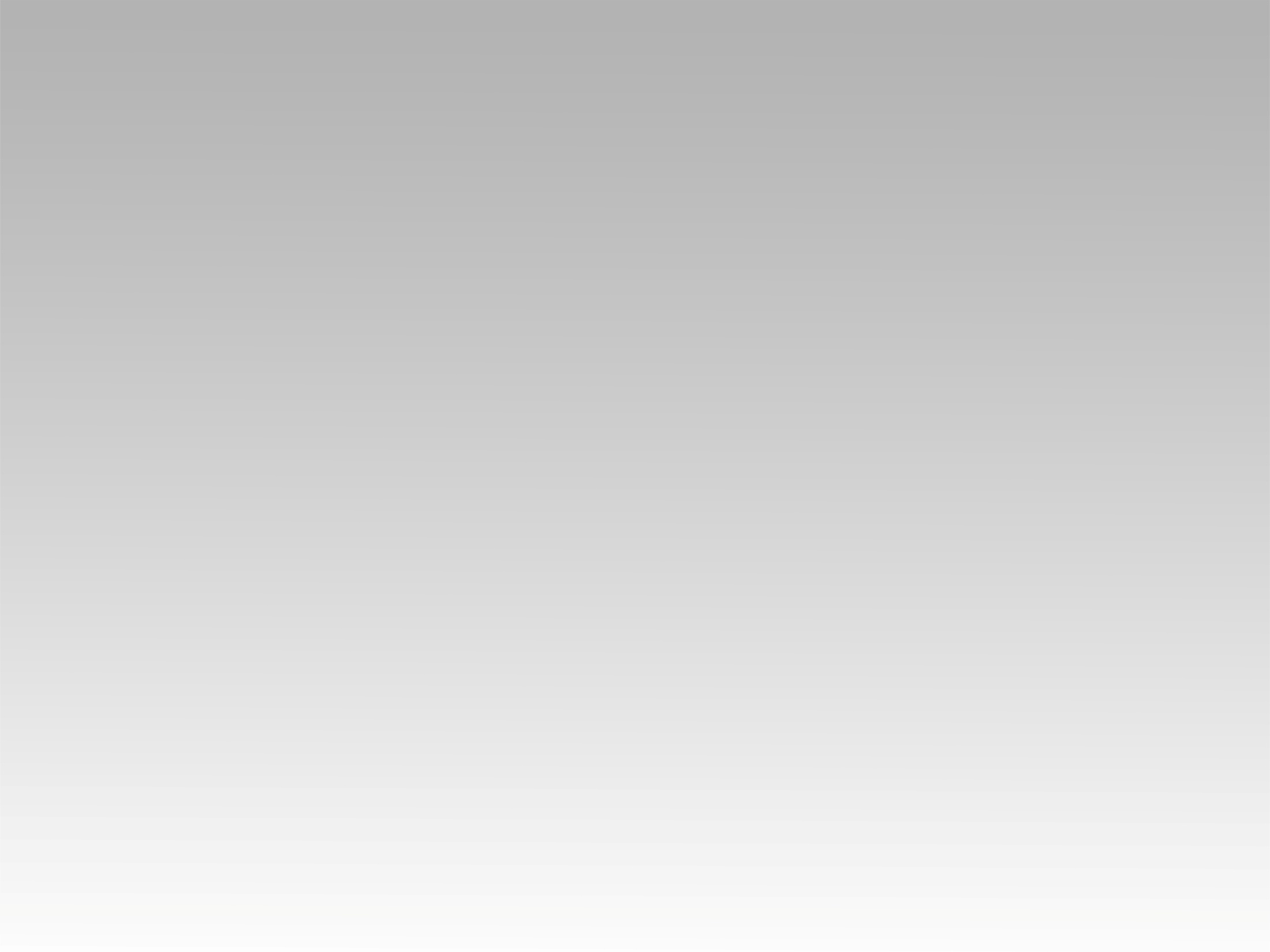 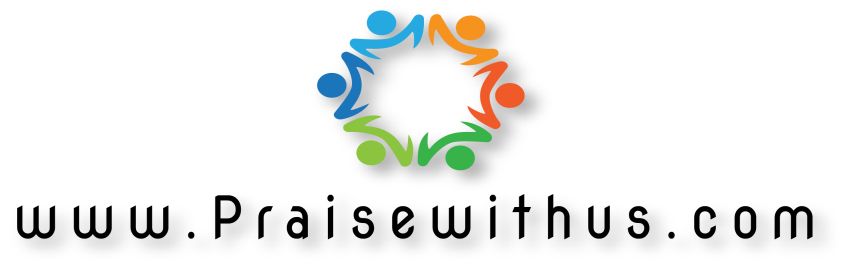